LÖSUNGEN FÜR DROPOUT IN  UNSERER SCHULE
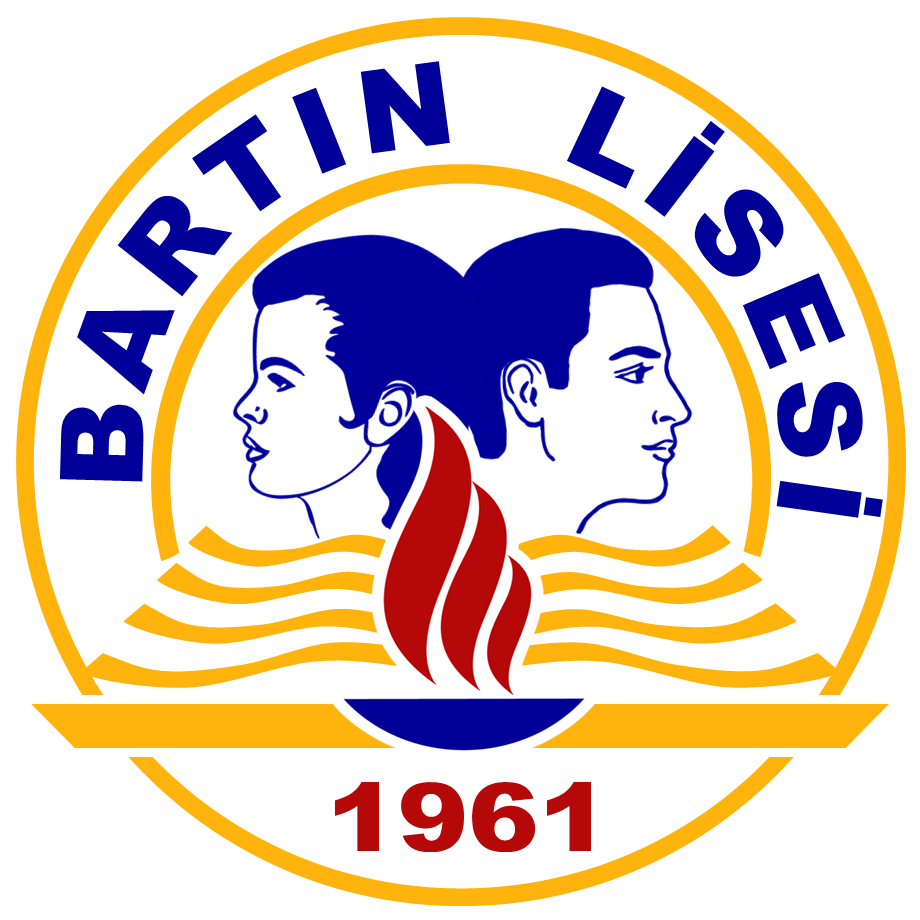 Projekt CLOU
2014 - 2016
WELCHE HILFE BIETEN WIR AN ?
Nachdem die Klassen- und Beratungslehrer festgestellt haben, aus welchen Gründen der Schüler die Schule verlassen möchte, gibt es einen „Maßnahmenkatalog“:
WELCHE HILFE BIETEN WIR AN ?
Die Schulverwaltung wird informiert.
Mit den Eltern wird ein Gespräch geführt.
Die Fachlehrer werden über das Problem des Schüler informiert.
WELCHE HILFE BIETEN WIR AN ?
Es wird Zusatzunterricht veranlasst.
Hilfestellung für Bücher und Taschengeld wird geleistet.
WELCHE HILFE BIETEN WIR AN ?
Durch sozialen Tätigkeiten soll ein Verantwortungsbewusstsein aufgebaut werden.
Es erfolgt eine Zuweisung in eine psychologische Unterstützung.